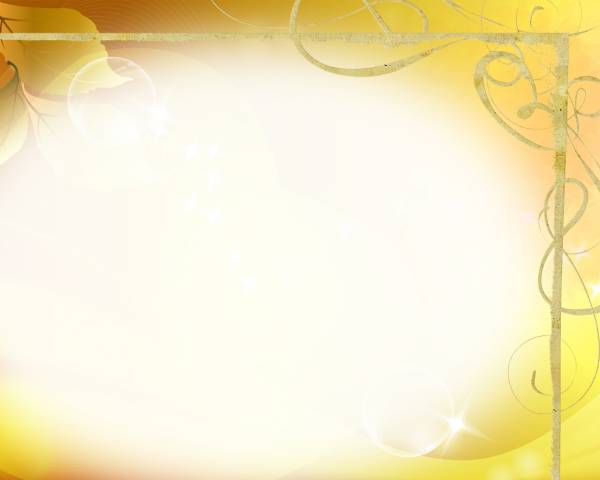 Государственное общеобразовательное учреждение Республики Коми
«Специальная (коррекционная) школа – интернат № 6» 
г. Печоры
Урок чтения и развития речи
в 4 классе

нанайская сказка 
«Айога»
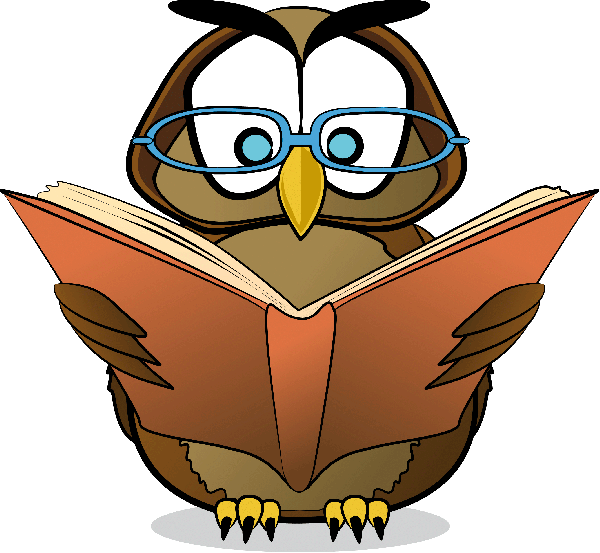 учитель  начальных классов 
Артеева Виктория Кимовна
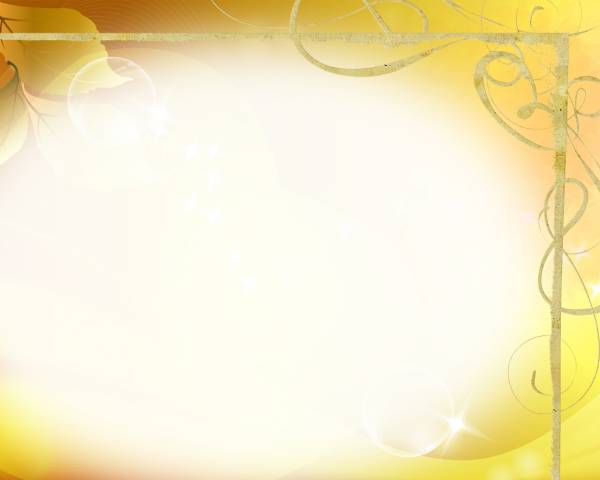 Чтение делает человека знающим, 
беседа – находчивым, 
а привычка записывать – точным.
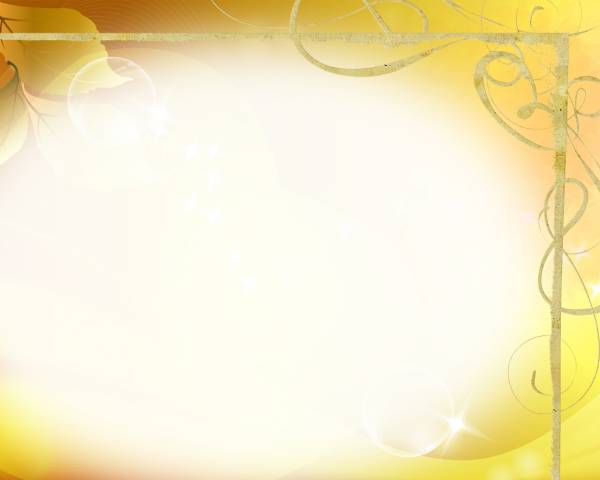 Речевая разминка
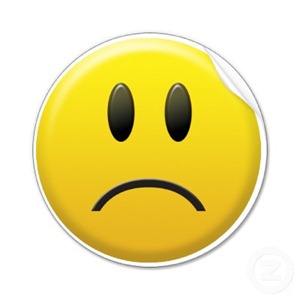 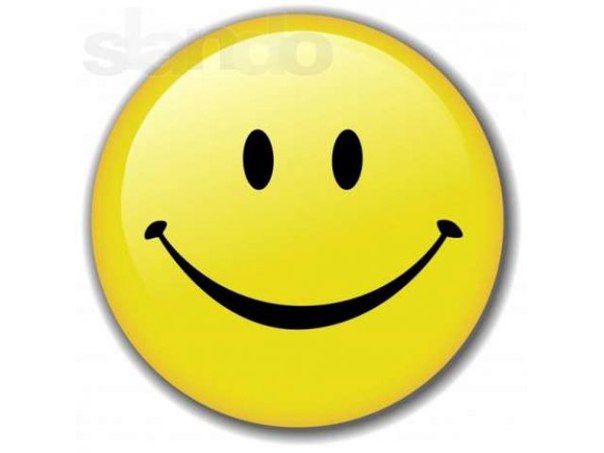 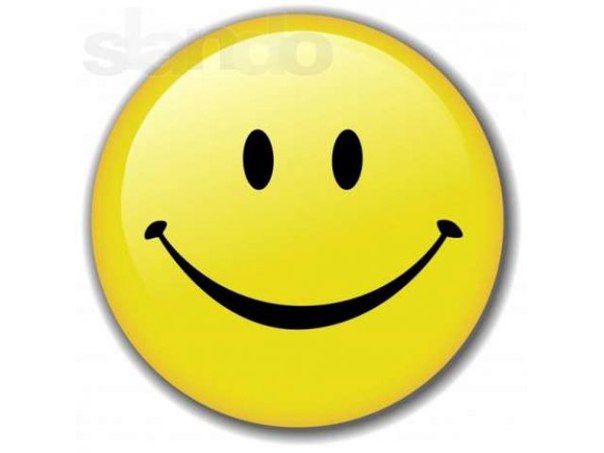 Вот сидит перед вами Петя,
Он умнее всех на свете,
Всё он знает,
Понимает,
Всё другим он объясняет.
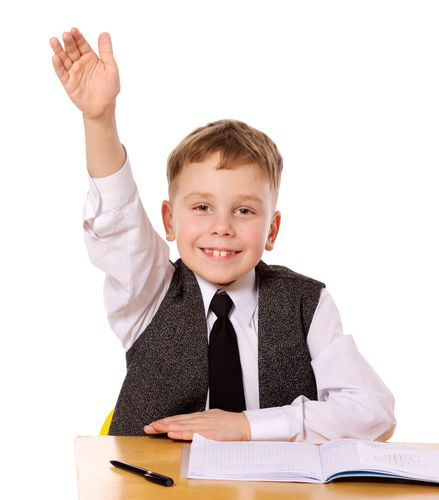 Терпение, терпеливый
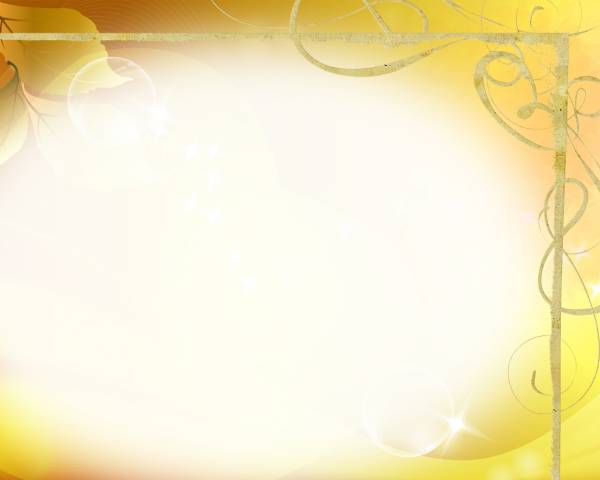 Д.Мамин – Сибиряк
Приёмыш
Приёмыш
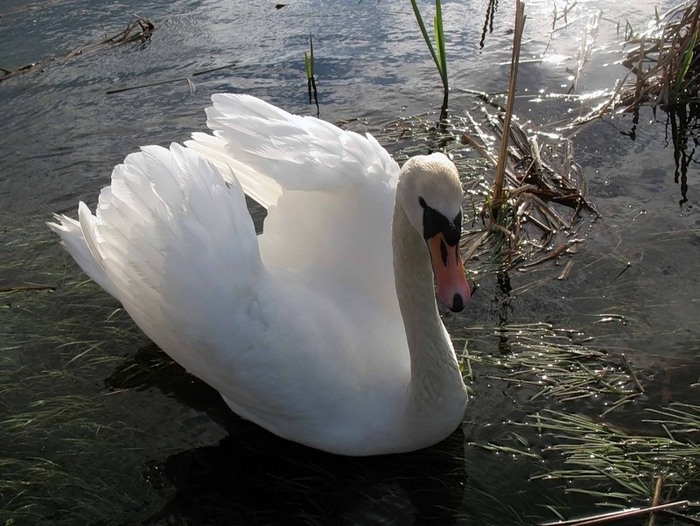 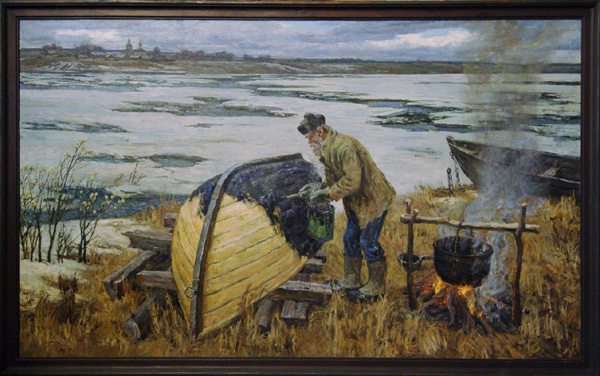 Дед Тарас
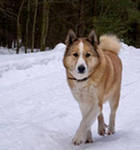 Соболько
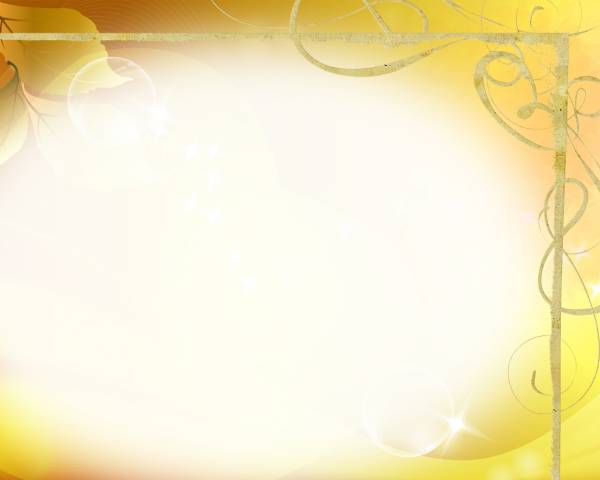 Айога – имя нанайской девочки
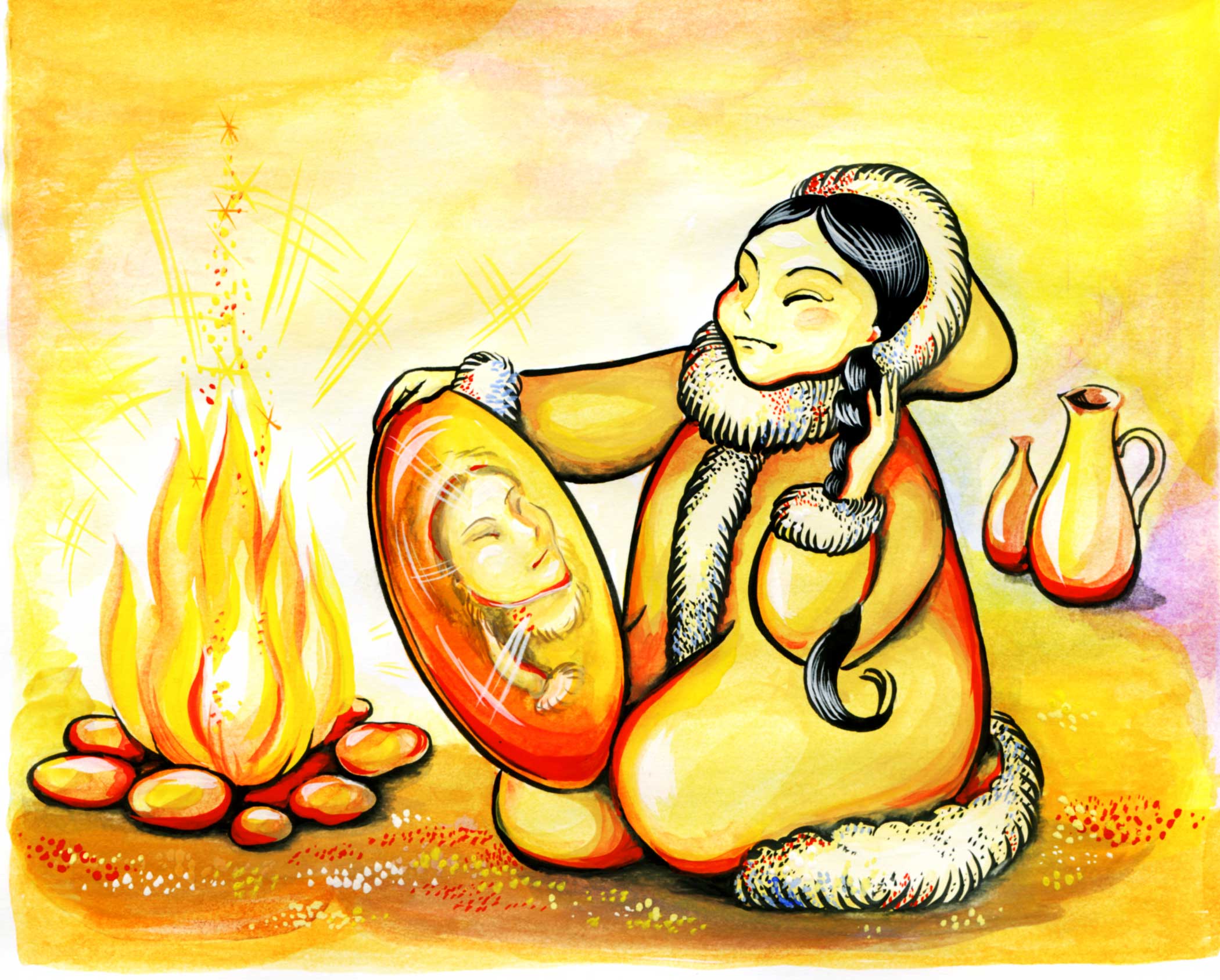 добрый 
внимательный 
злой 
жалостливый 
коварный 
заботливый
мудрый
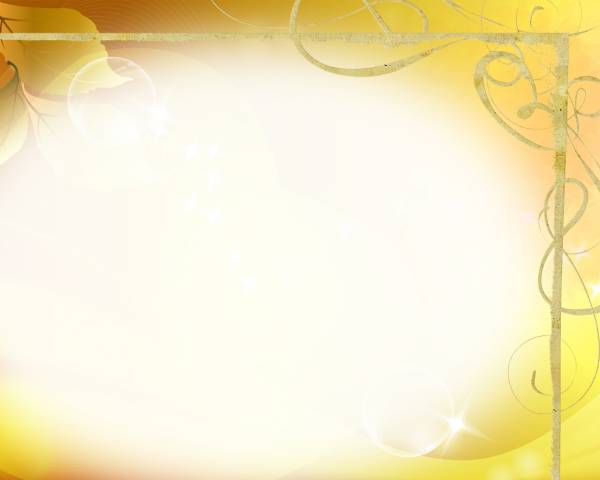 Наша страна многонациональна. 
На Дальнем Востоке по берегам реки Амур живут нанайцы.
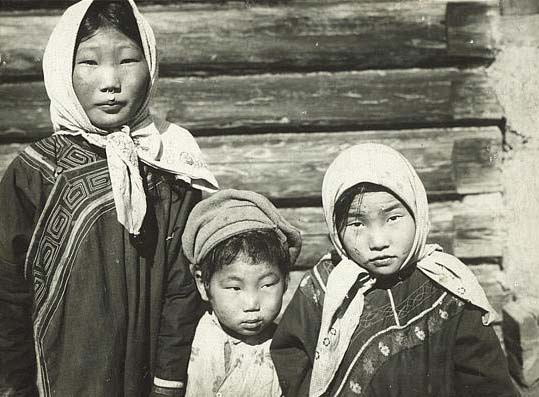 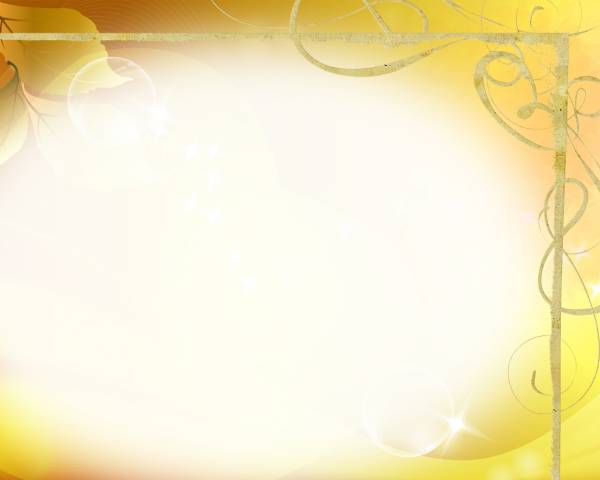 Они занимаются охотой,  рыболовством и поэтому ведут бродячий образ жизни, у них нет постоянного жилья.
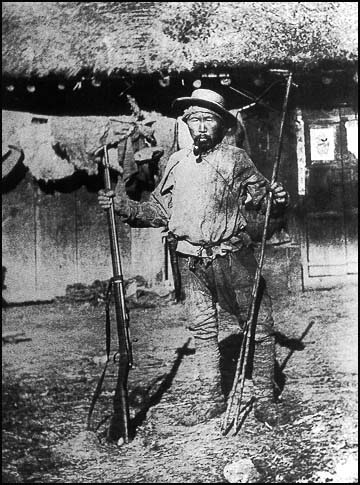 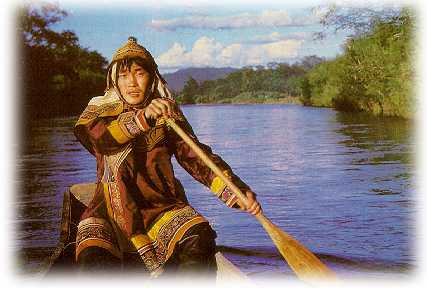 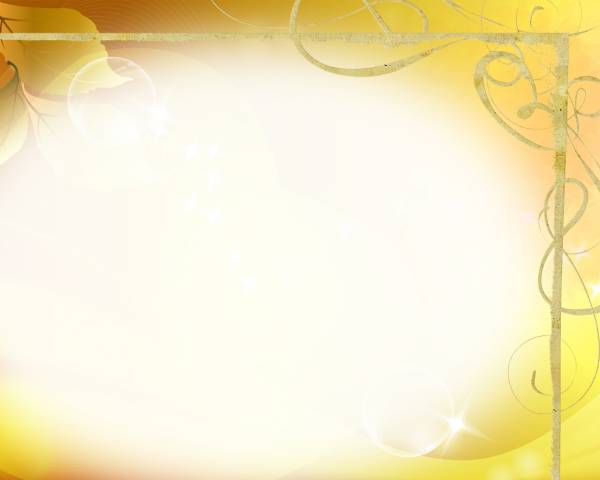 Это кочевые жители. Они переезжают с одного места на другое и живут в стойбищах.
Стойбище - это временное поселение кочевников.
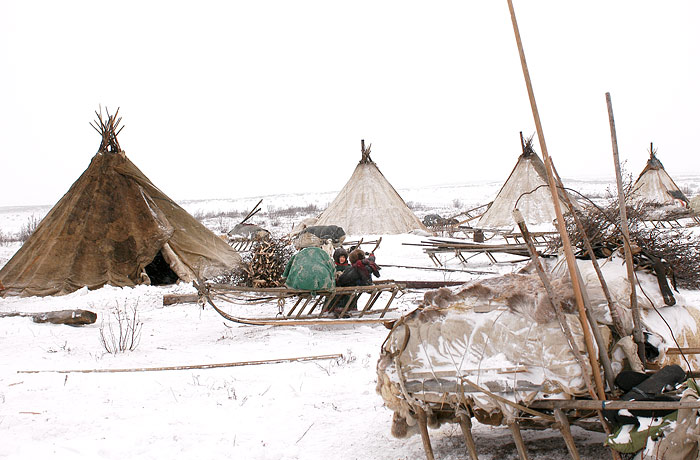 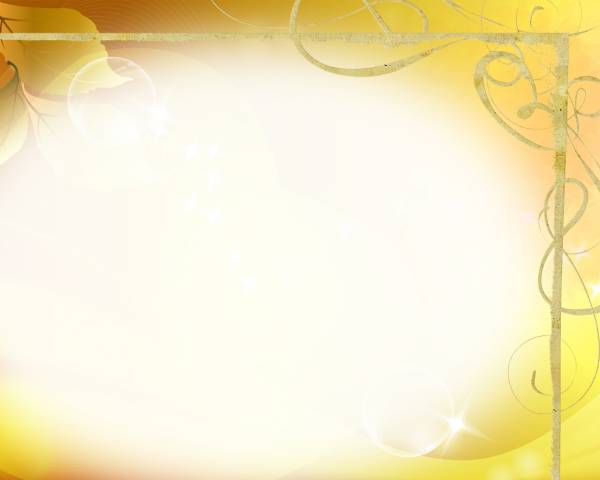 Чум - форма жилища из жердей , покрываемый берестой, войлоком или оленьими шкурами.
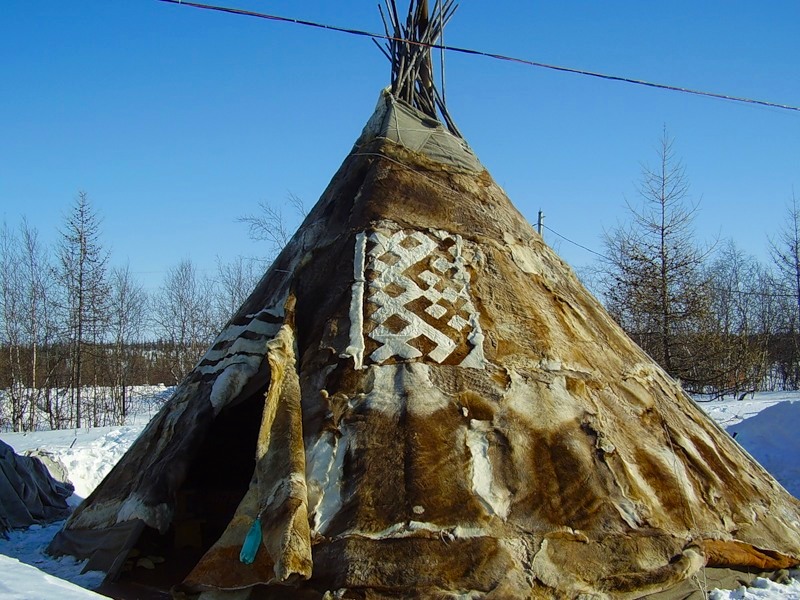 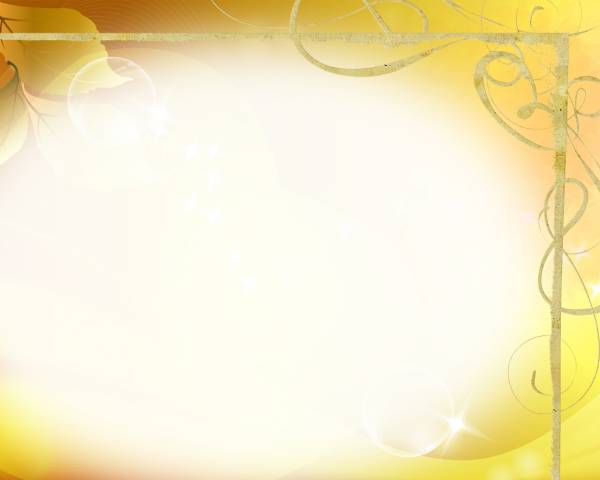 У нанайского народа богатый фольклор, множество разных песен, загадок, пословиц, сказок.
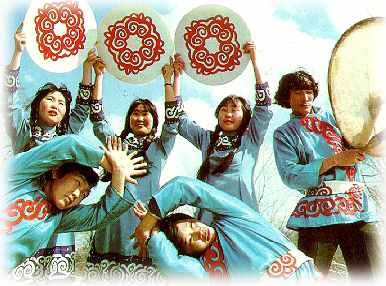 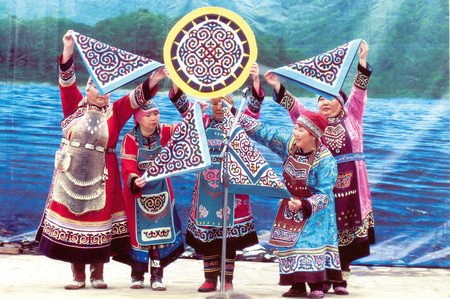 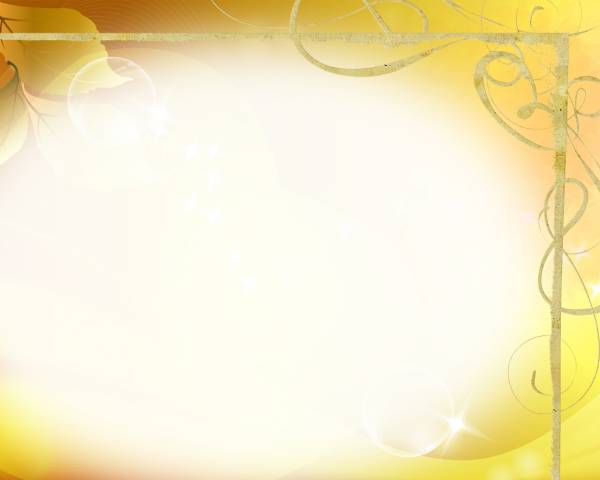 Айога
нанайская народная сказка
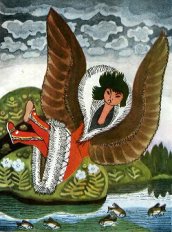 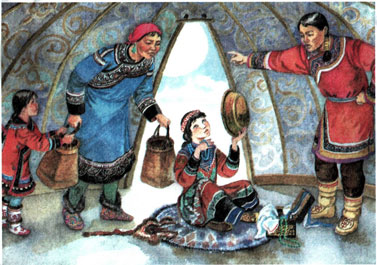 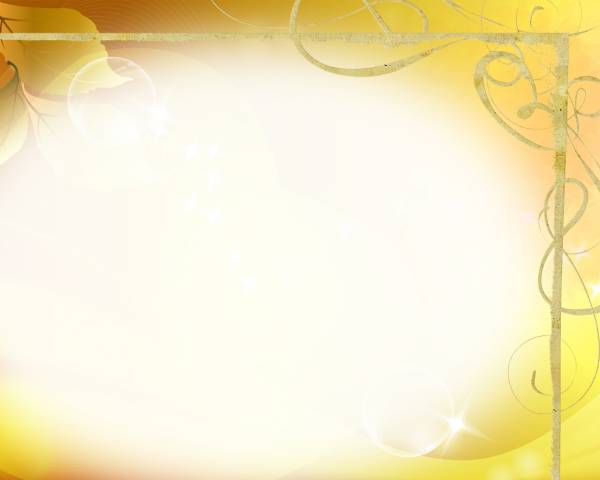 ГИМНАСТИКА ДЛЯ ГЛАЗ
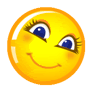 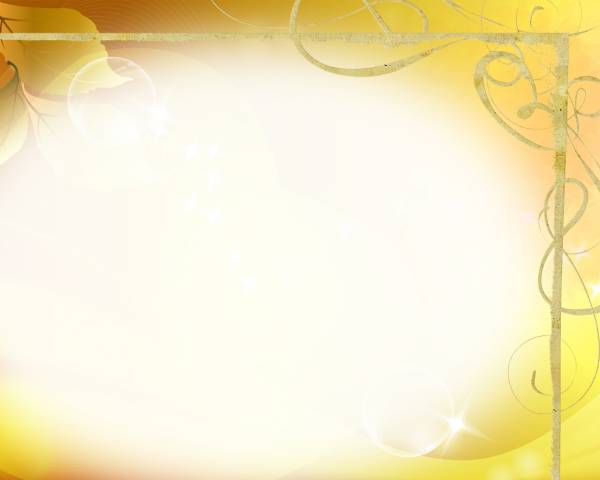 Словарная работа
за-гор-ди-лась  --------  загордилась 
раз-гля-ды-вать -------- разглядывать
на-чи-щен-ный --------- начищенный
на - гля - дит – ся ------- наглядится
на рас-ка-лён-ном ---------  на раскалённом
по-ко-ро-бят-ся -------- покоробятся
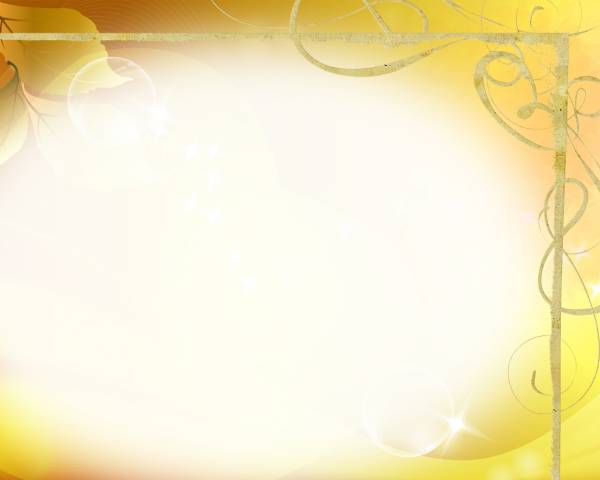 Загордилась – стала гордой, никого не признаёт 
Покоробятся –искривятся, станут неровными.
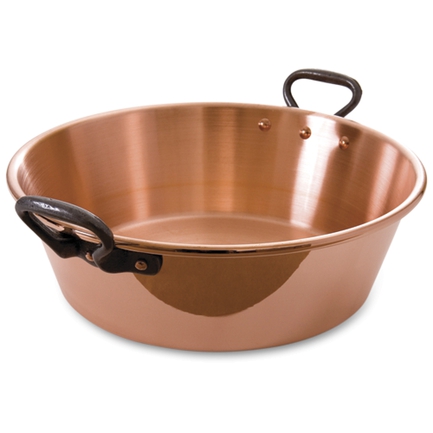 Медный таз – сосуд, посуда.
Напёрсток – жёсткий колпачок, используют при шитье
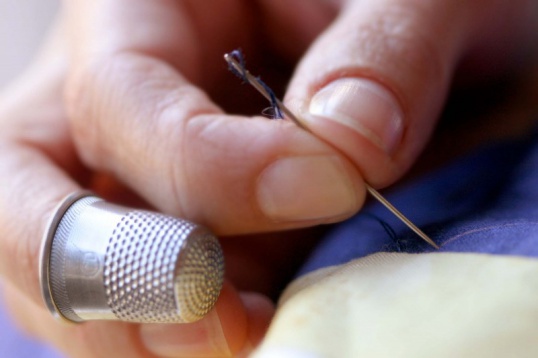 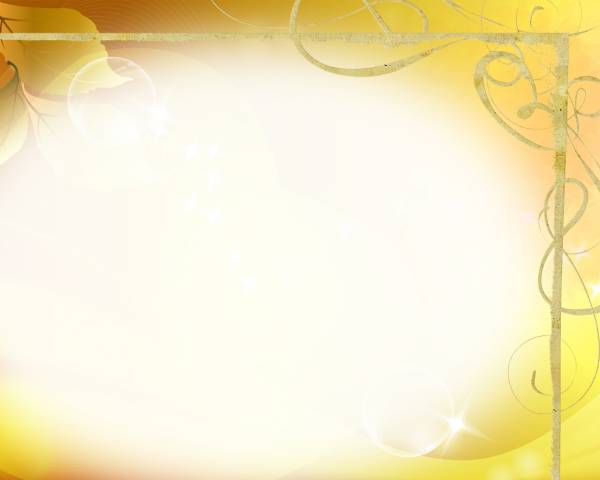 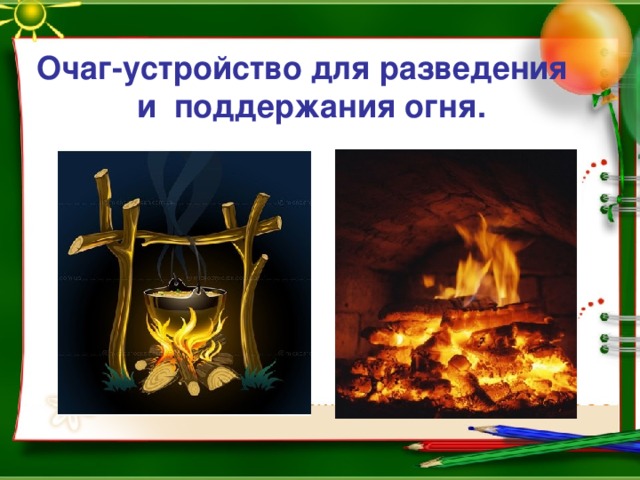 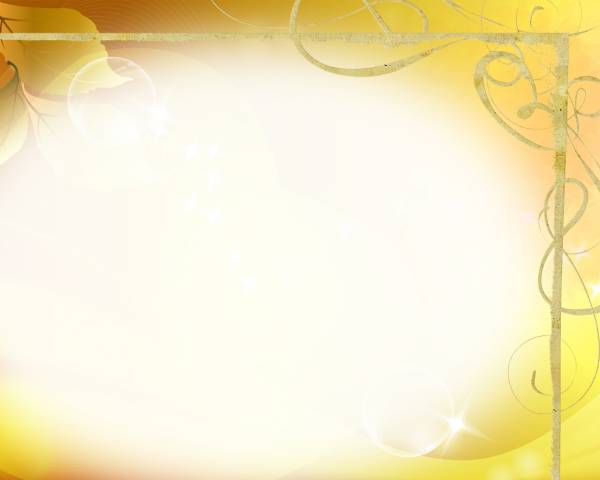 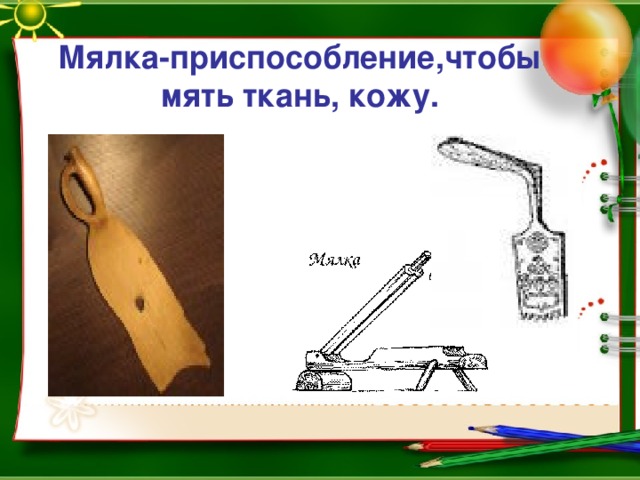 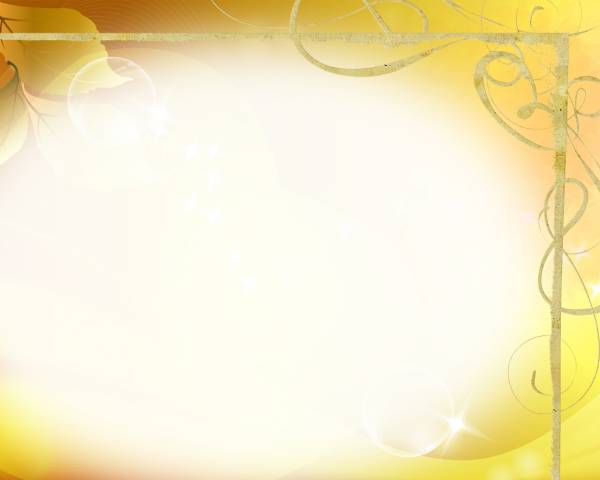 Айога
нанайская народная сказка
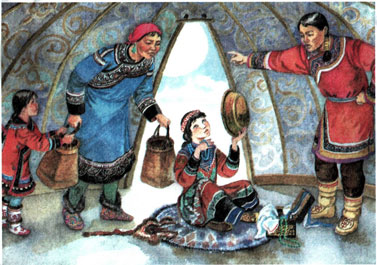 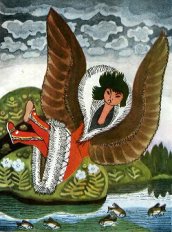 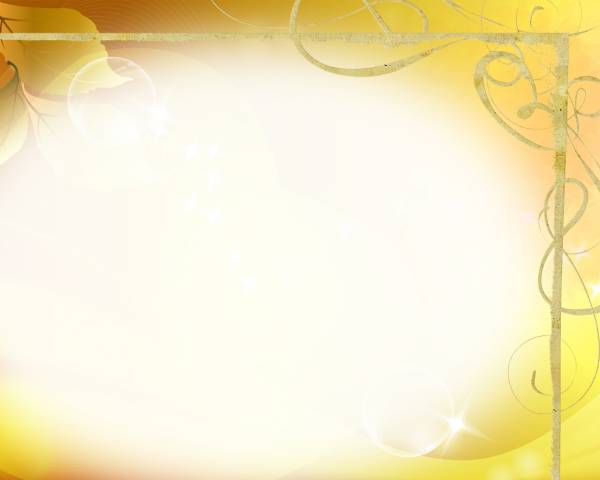 ФИЗКУЛЬТМИНУТКА
Отдых наш,
физкультминутка.
Занимай свои места!
Шаг на месте левой, правой!
Раз-два, раз-два!
Прямо спину все держите
И под ноги не смотрите —
Раз-два, раз-два!
Руки дружно разведите —
Раз-два, раз-два!
Друг на друга посмотрите —
Раз-два, раз-два!
Опустите руки вниз —
И за парту все садись!
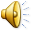 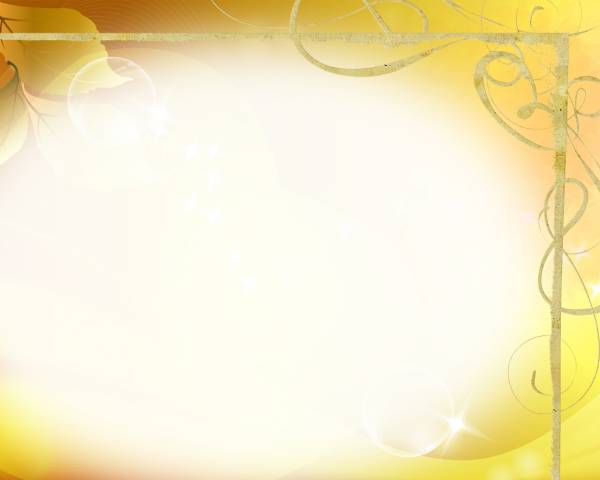 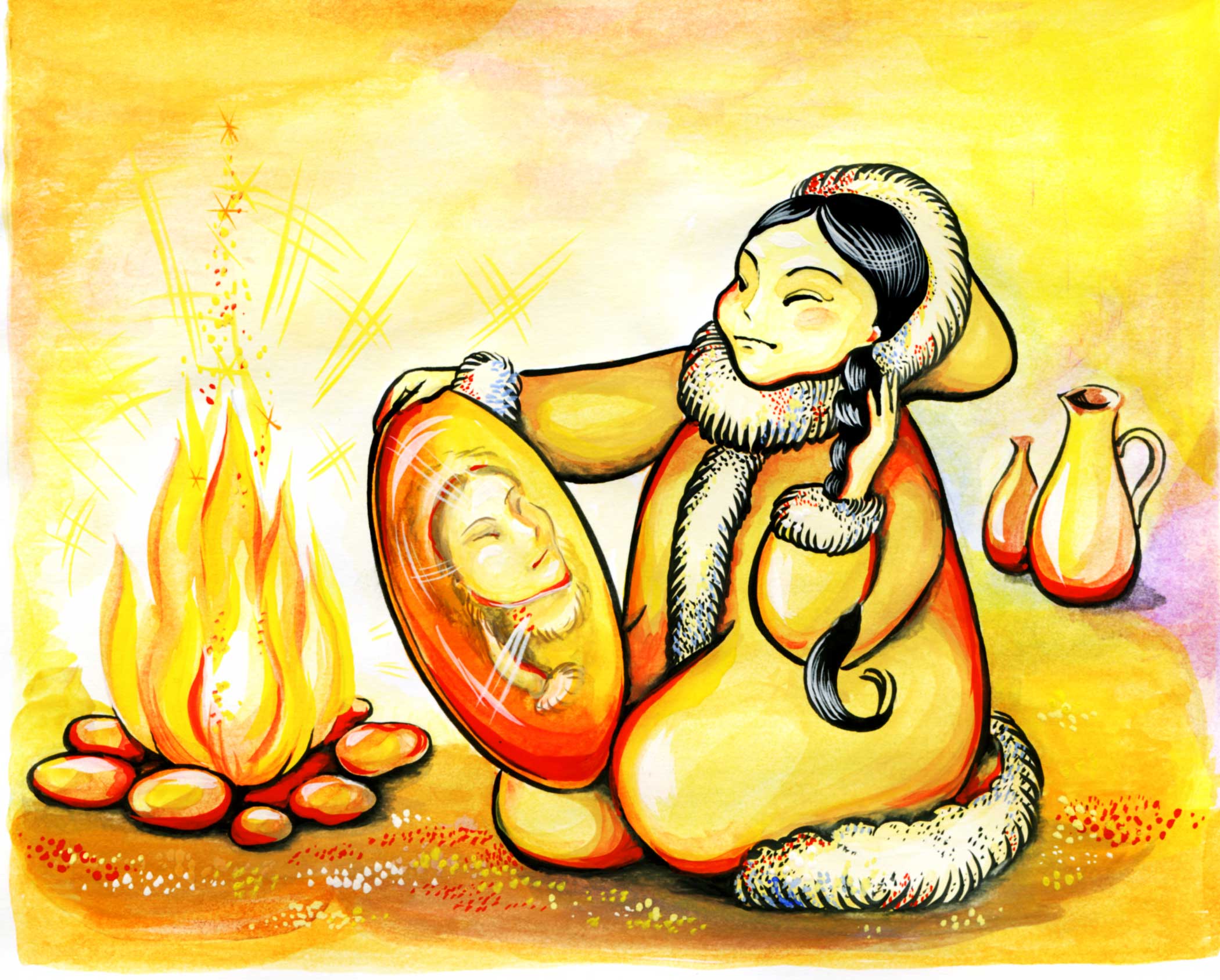 1 часть
Какая была Айога?
Айога была красивая.
добрый 
внимательный 
злой 
жалостливый 
коварный 
заботливый
мудрый
Что говорили соседи о  девочке?
Соседи говорили, что 
красивее её никого нет.
Какая стала Айога?
Стала Айога ленивая, гордая,
 самовлюблённая.
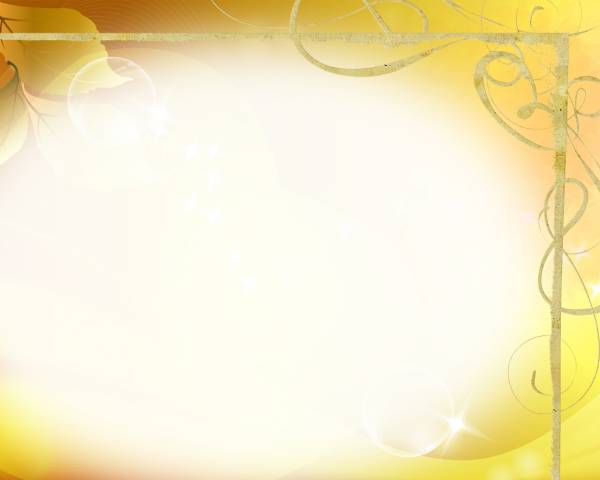 2   часть
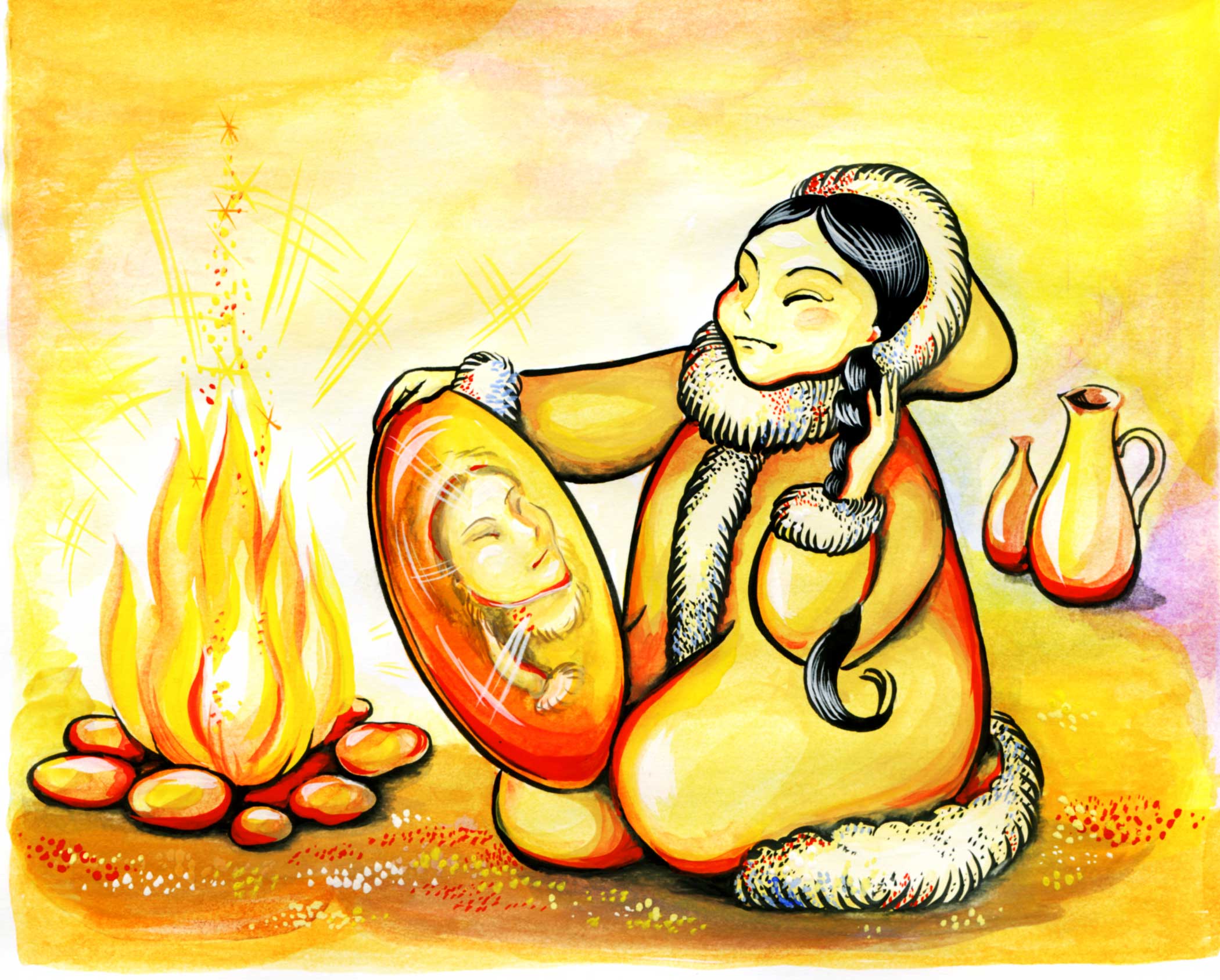 - Что вы ещё узнали об этой девочке?
- Девочка отказалась помочь матери, придумывала отговорки.
добрый 
внимательный 
злой 
жалостливый 
коварный 
заботливый
мудрый
- Какие качества характера Айоги здесь проявились?
- У  девочки проявились такие качества, 
как лень,  хитрость.
- Почему же она вам не понравилась?
- Стала ленивая и всё время любовалась собой
- Кто помогает матери девочки?
- Матери помогает соседская девочка.
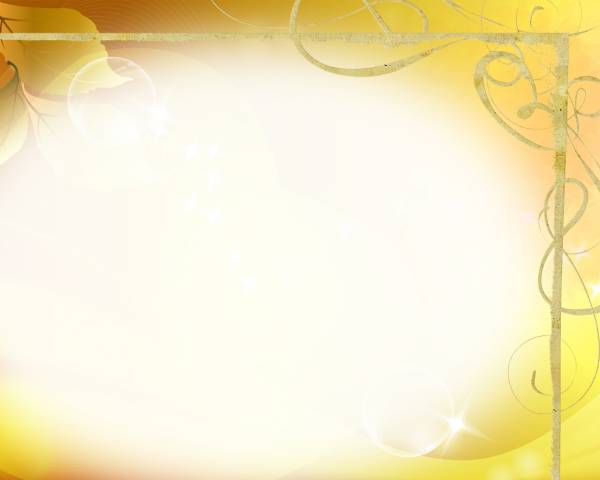 Вот однажды говорит ей мать:-- Принеси воды, дочка!Айога отвечает :-- Я в воду упаду. -А ты за куст держись, -- Куст оборвется ! - А ты за крепкий куст возьмись.-- Руки поцарапаю…- Рукавицы надень. -- Изорвутся. - Ты зашей рукавицы иголкой.- Иголка сломается !- Возьми толстую иголку,  - говорит отец.- Палец уколю !  - Наперсток возьми.- Напёрсток прорвется !
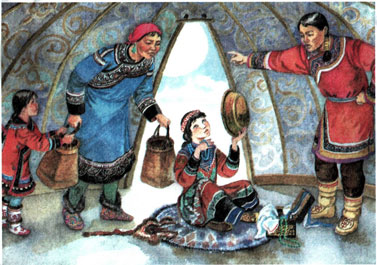 3
1
2
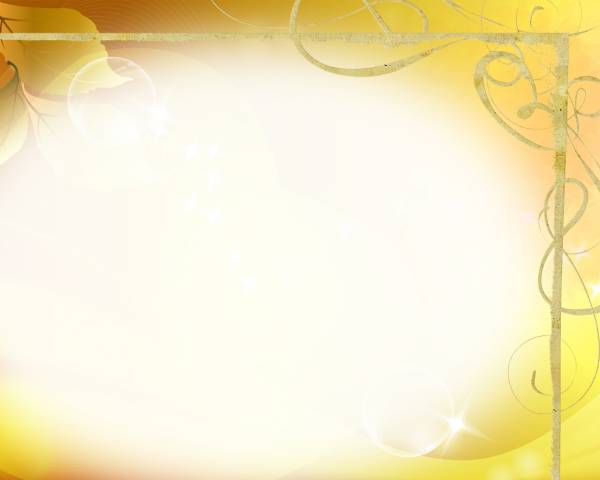 3 часть
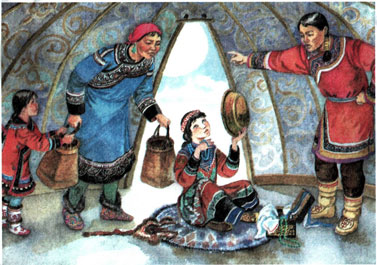 Что вы замечаете в этой части сказки?
2
1
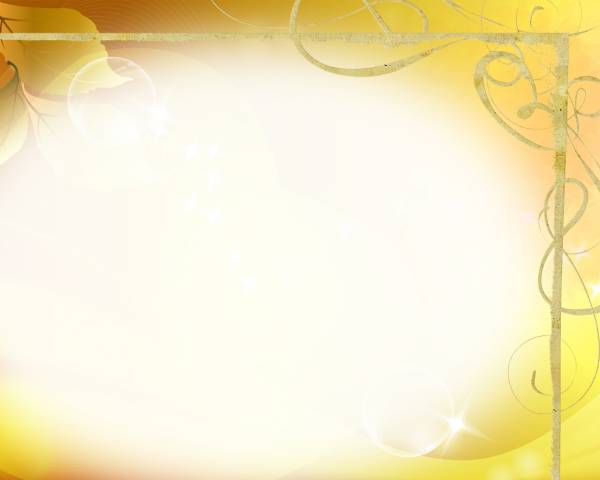 3 часть
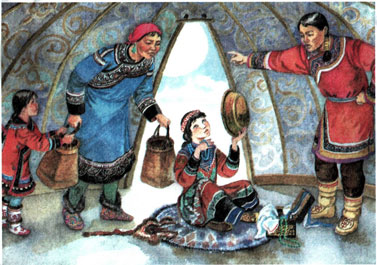 Увидела Айога лепешки, кричит: - Дай мне лепешку, мать!- Горячая она. Руки обожжешь, - Я рукавицы надену.- Рукавицы мокрые. - Я их на солнце высушу.- Покоробятся они.- Я их мялкой разомну.- Руки заболят, -- отвечает мать. - Зачем тебе трудиться, красоту твою портить. Лучше я лепёшку той девочке отдам, которая рук своих не жалеет.
1
2
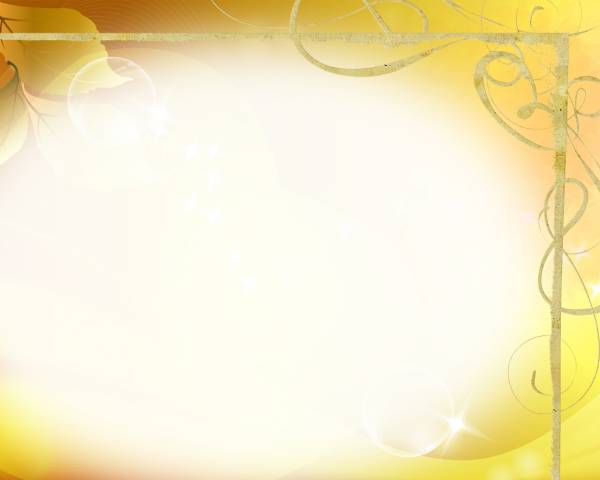 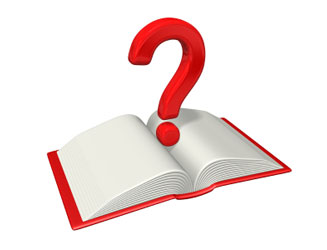 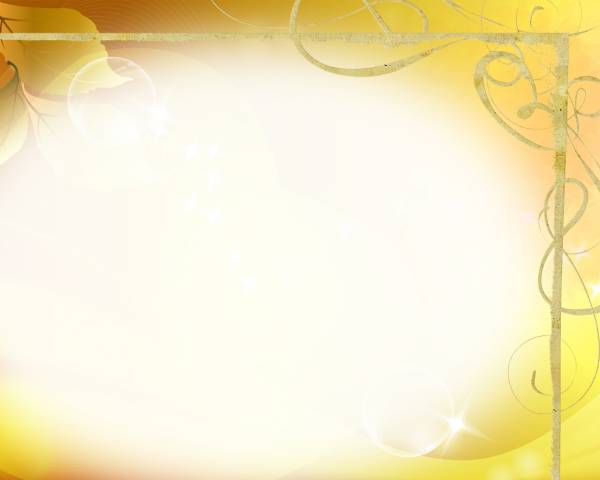 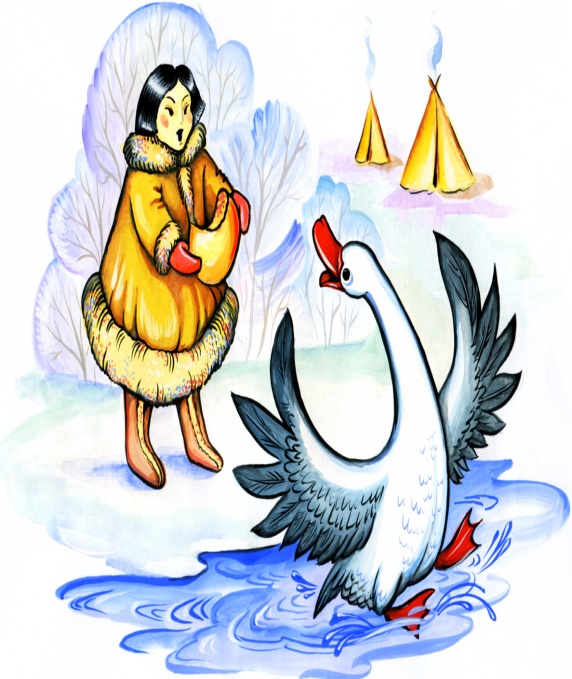 4 часть
- Как была наказана Айога?
- Она превратилась в гуся.
- Жалел ли кто-нибудь Айогу в конце сказки?
- Айогу никто не жалел.
- Послужило ли Айоге это уроком?
- Нет, она продолжала гордиться своей красотой.
- А на самом деле,  какой она стала?
- Она стала некрасивой, неуклюжей.
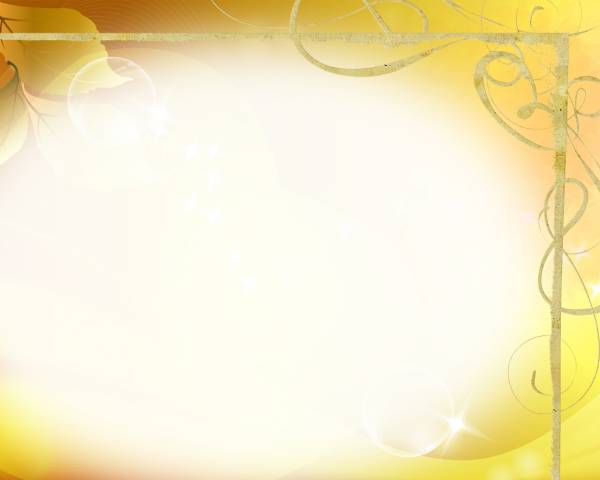 - Почему же с этой девочкой случилось такое несчастье?
- С чего началось превращение Айоги в самовлюблённую и эгоистичную девочку?
- Кто же виноват в том, что Айога так изменилась?
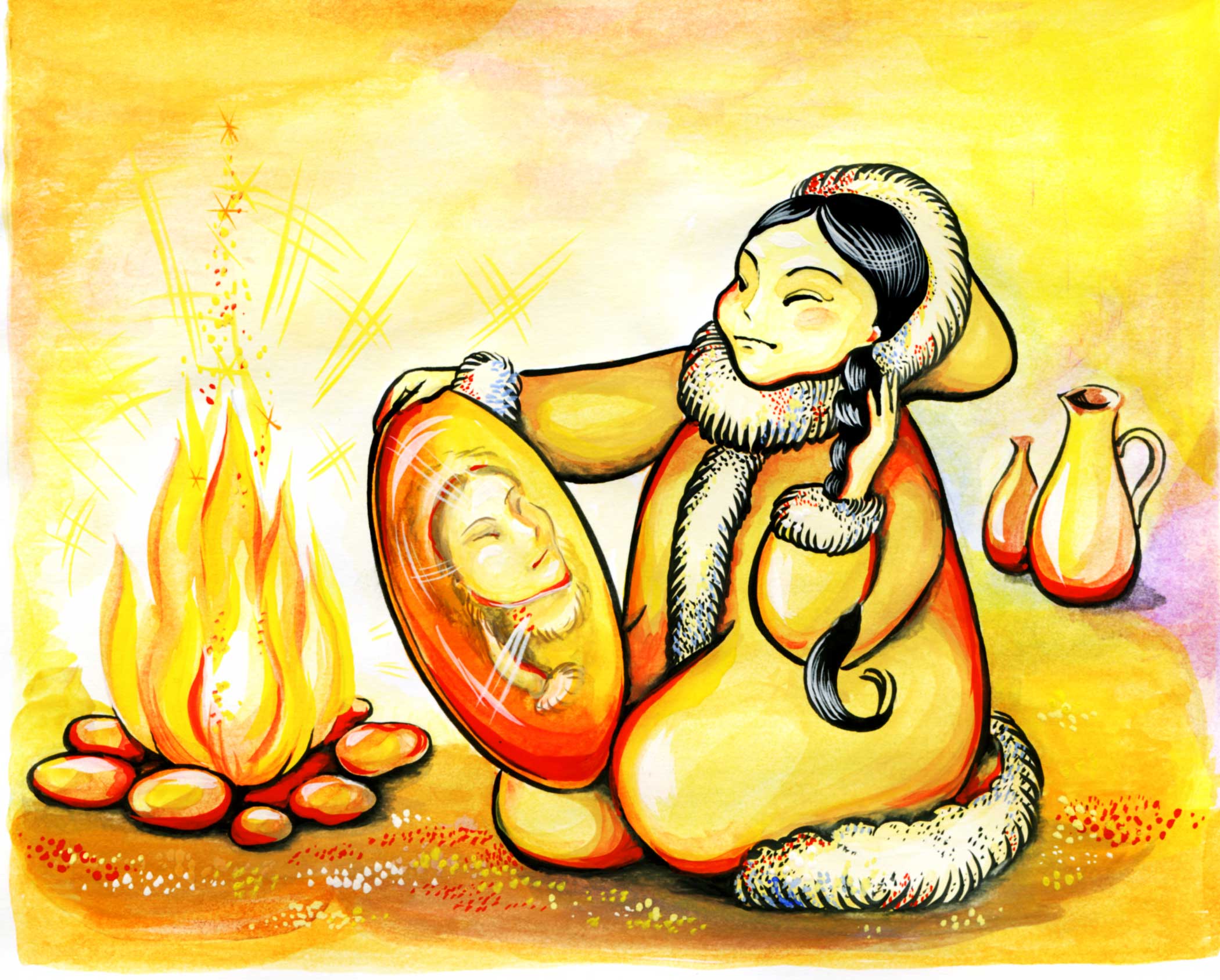 - Какая главная героиня?
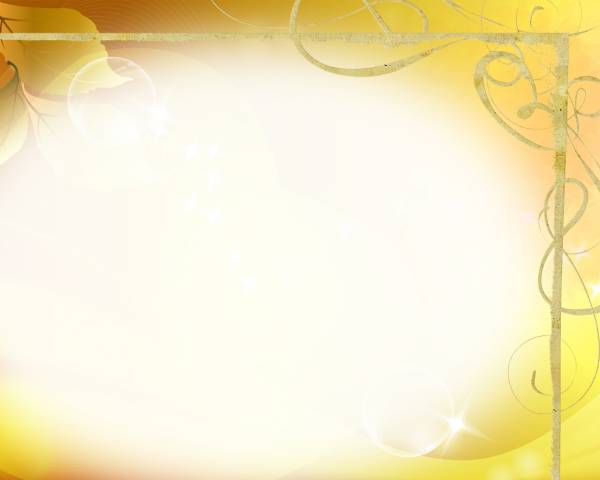 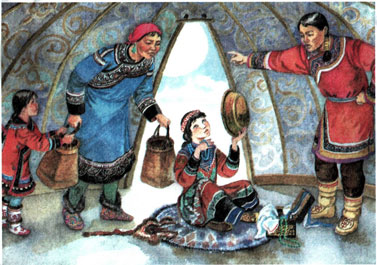 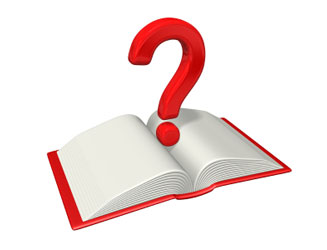 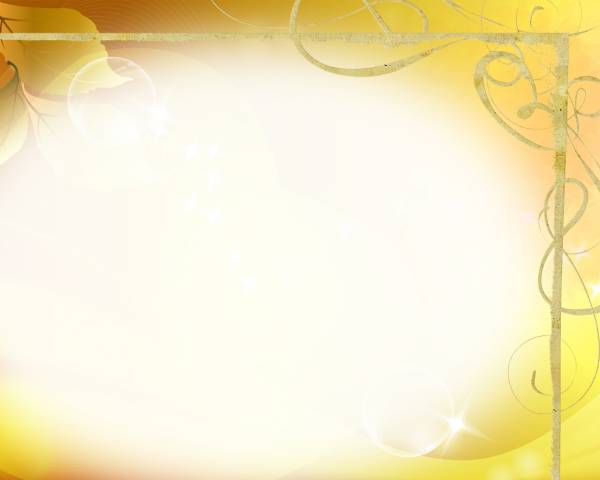 Работа с пословицами
Лениться да гулять – добра не видать.
Не по виду суди, а по делам смотри.
Труд человека кормит, а лень портит.
Хочешь есть пироги, не сиди на печи.
Кто скоро помог, тот дважды помог.
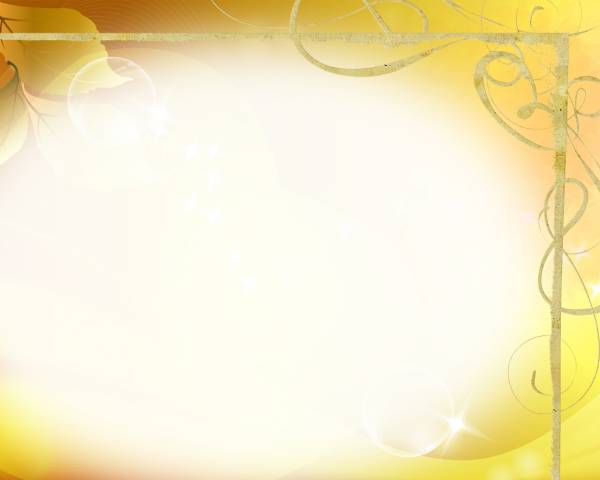 Тренажёр с вопросами
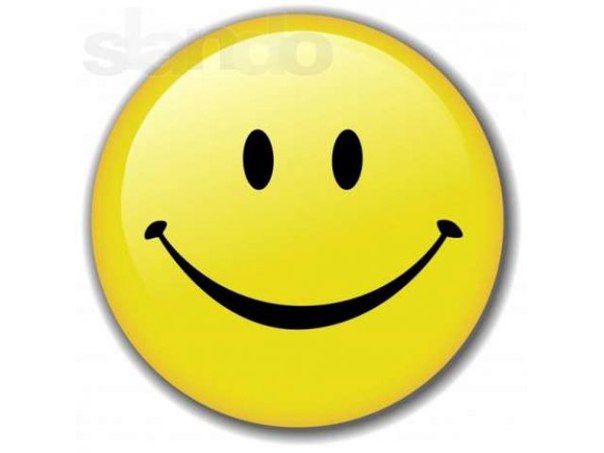 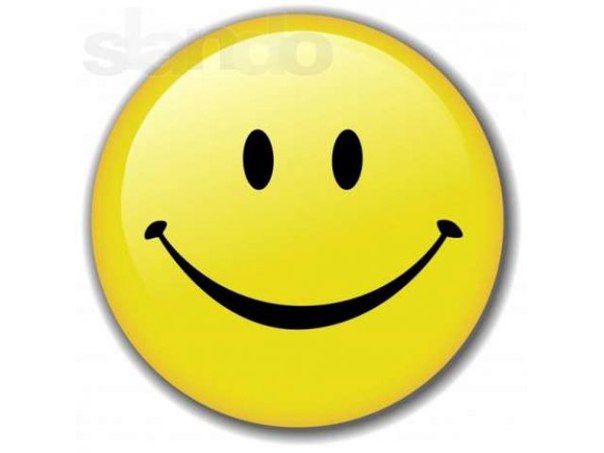 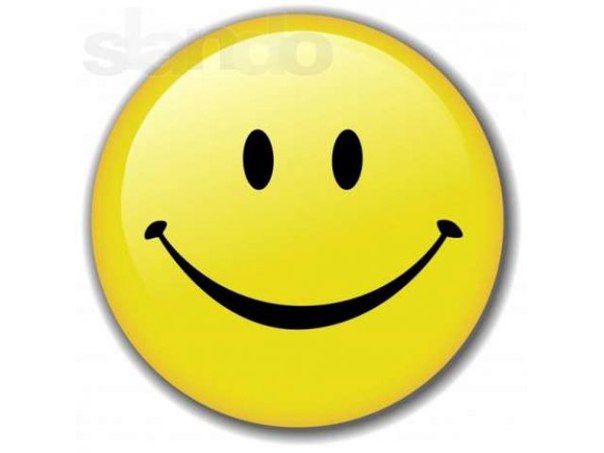 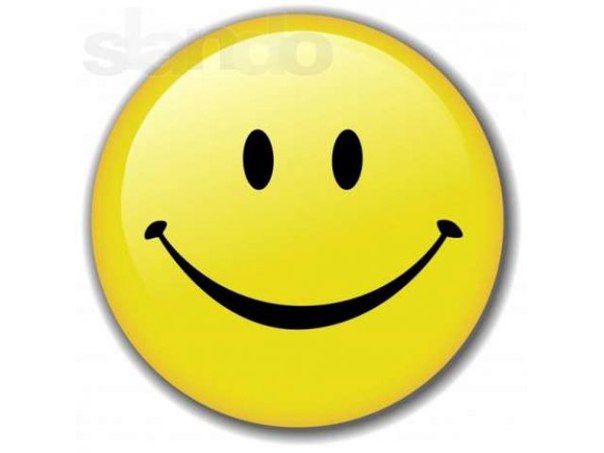 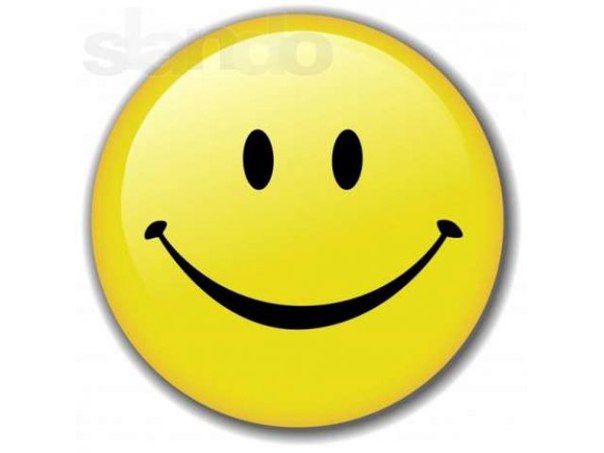 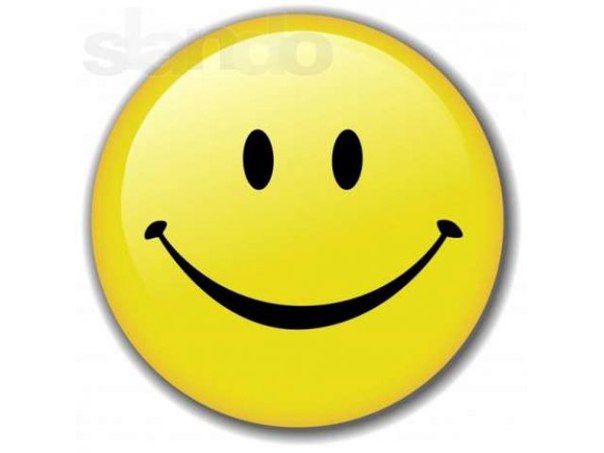 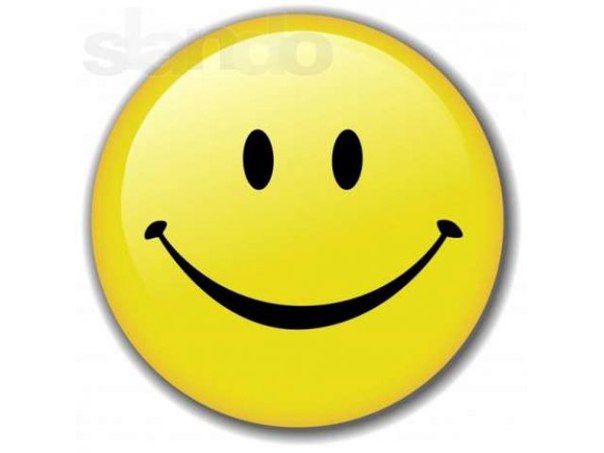 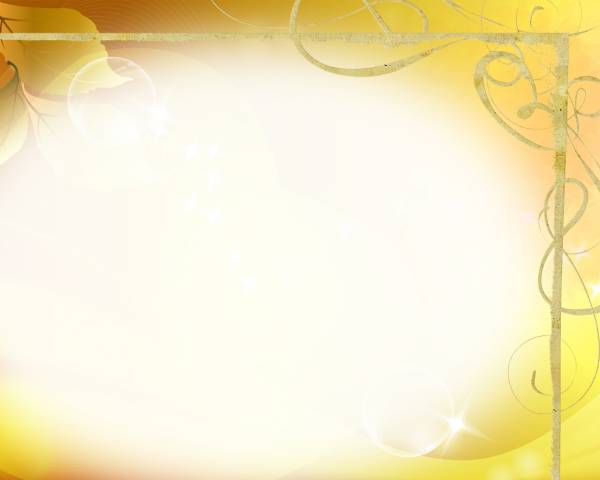 На уроке читали ….     … сказку «…»
Главный герой   сказки  - …
Айога  была ….
Девочка стала …
Она очень гордилась своей …..  
и превратилась …. 
А в жизни таких людей ждёт …
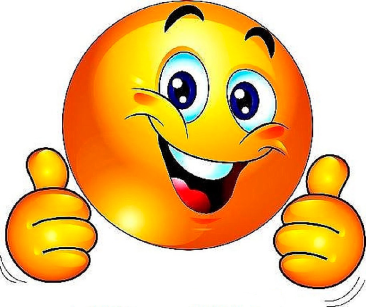 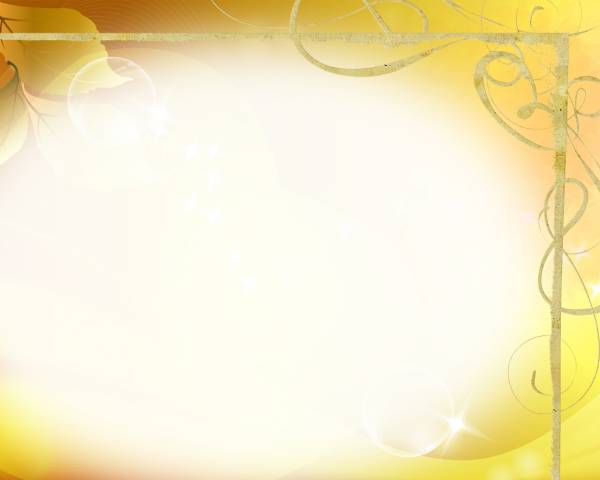 Синквейн - это творческая работа, которая имеет короткую форму стихотворения, состоящего из пяти нерифмованных строк.
1. Главный герой  -
Айога
2. Какая?
Ленивая, гордая, самовлюблённая
3. Что делала?
Любовалась, восхищалась.
красивой.
4. Айога считала себя
5. Рукодельница.
Ленивица.
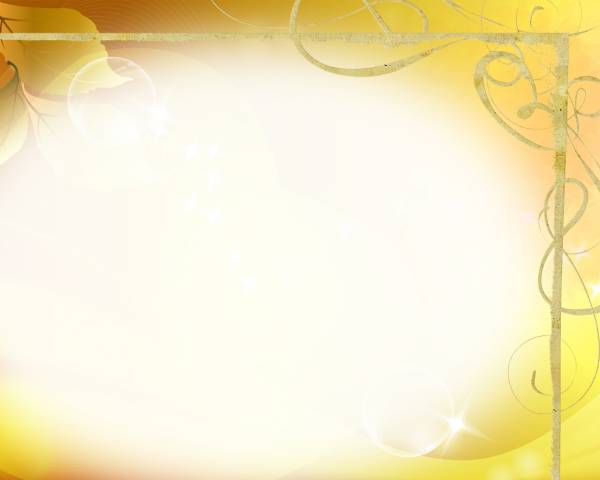 Спасибо за работу!